О выполнении плана мероприятий по реализации Концепции развития математического образования в Краснодарском краев 2016 годуГБОУ ИРО Краснодарского края
Нормативно-правовое регулирование
Концепция развития математического образования в Российской Федерации (распоряжение правительства РФ
от 24.12.2013 г. № 2606-р)
План мероприятий по реализации Концепции развития математического образования в Краснодарском краев 2016 году
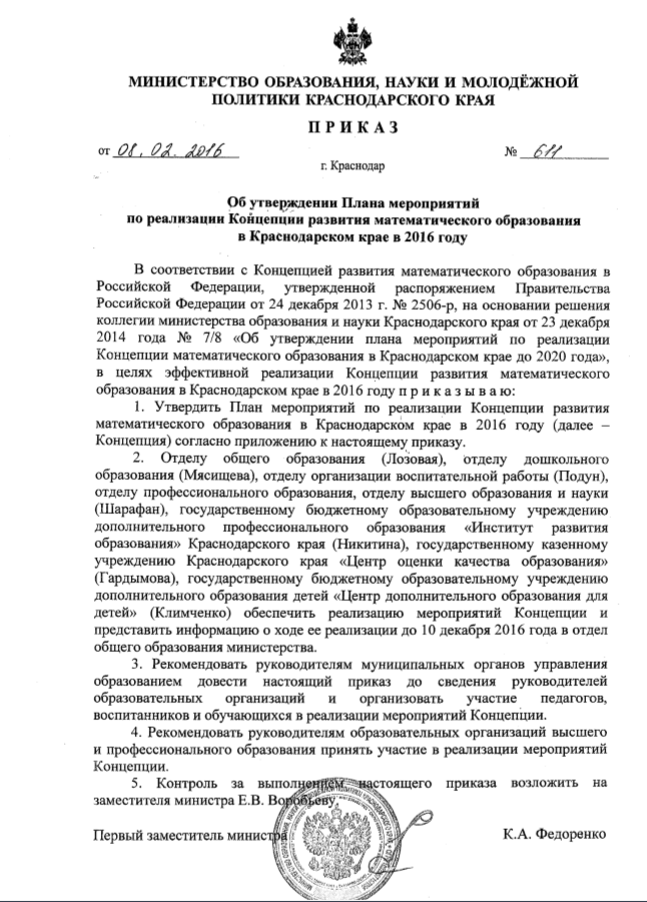 Структура плана и формы проведения мероприятий
Олимпиады, слёты, профильные смены, выставки
Применение дистанционных технологий
Разработка комплекта единых диагностических материалов и рекомендаций по их применению для независимой оценки математических знаний и навыков обучающихся школы (КДР)
Разработка методических рекомендаций, направленных на совершенствование работы с «отстающими» по математике обучающимися для преодоления индивидуальных трудностей (материалы совещания 15.02.16, 07.11.2016)
Стажировка учителей математики, информатики на базе лидерских практик математического образования.
 В течение всего 2016 года работают стажировочные площадки для учителей математики на базе следующих образовательных организаций: МБОУ лицей № 4, 
МБОУ гимназия № 23, Краснодарское ПКУ. 
МБОУ лицей № 90 (новая)
Проведение олимпиад по математике, ИКТ для школьников (в т.ч. детей-инвалидов, обучаемых на дому с использованием дистанционных образовательных технологий)
1. Организация и проведение дистанционных региональных олимпиад школьников по математике (информатике) 21.03.2016 - 30.04.2016 	
2. Участие обучающихся ЦДО в сторонних олимпиадах и конкурсах по математике (информатике)
В течение 2016 года 19 обучающихся приняли дистанционно участие в 5 проектах по математике.